welcome
To  English  Class
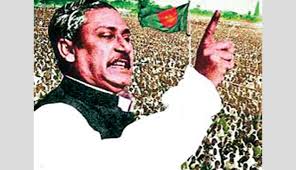 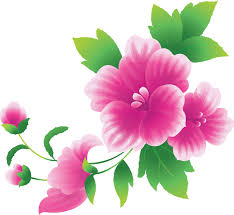 Introduction
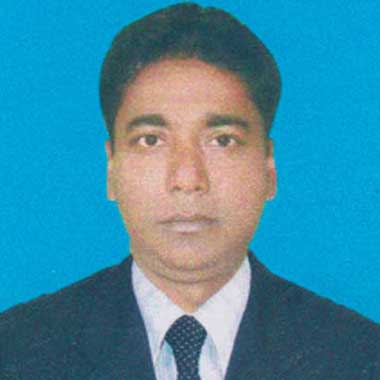 Md. Monirul Islam
Assistant Teacher 
monir19077@gmail.com
Mobile -01761714820
Azimnagor Computer Technical School & Commercial College
Subject – English 1st paper
Class – Ten
                                                              Time – 45 mins
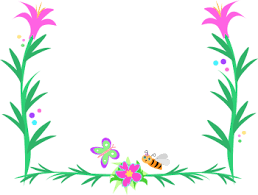 Tyranny of pakistani military
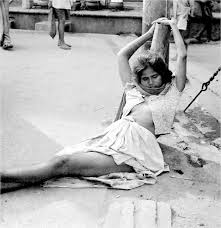 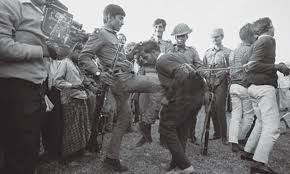 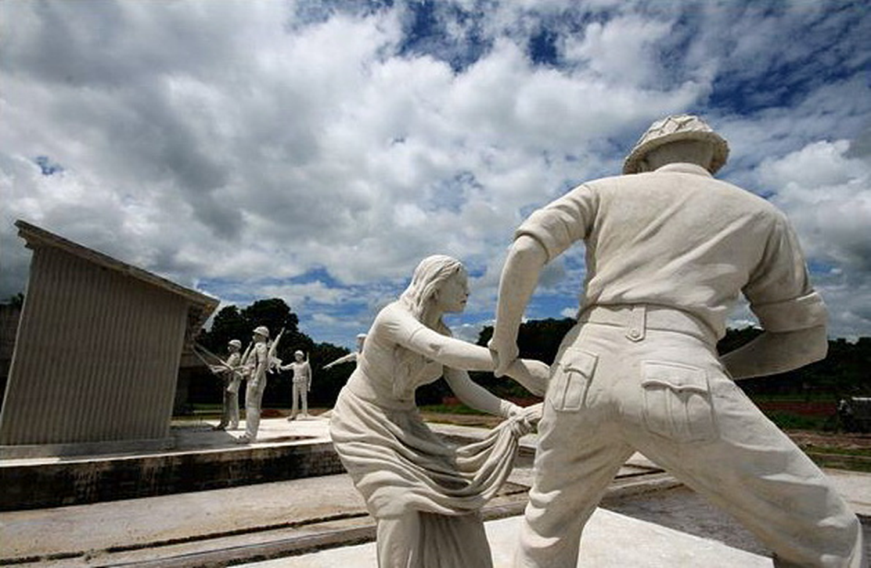 Look at the picture.What  can you see in the pictures ?
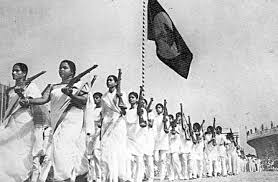 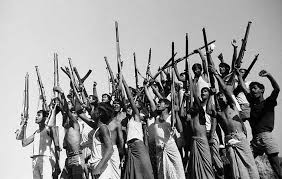 What can you see in the picture ?Why was it built  ?
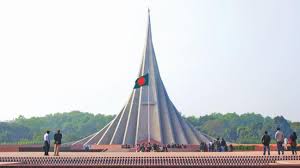 So, today we’ll read  about
Independence  Day
Unit – Three
Lesson-5
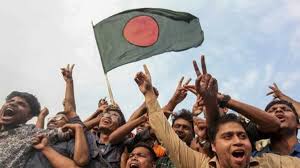 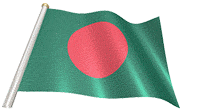 Learning Outcomes
After completing the lesson , we will be able to—

     1 .  Describing the history of our independence;
     2 .   Ask and answer questions;
     3 .   Read and analysis text through silent reading.
     4 .   write a short paragraph  about independence day.
Let us introduce with some key words.
1.
Gun salute
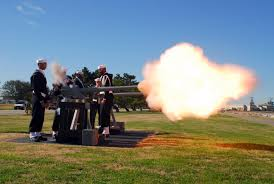 gunfire
shot
26 March , our Independence day begins with a 31 gun salute
2.
Wreath
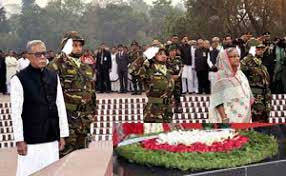 garland
bouquet
The President and the Prime Minister on behalf of the nation place floral wreaths at the National Mausoleum at Saver.
3.
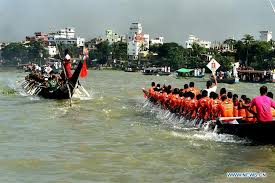 Exciting
thrilling
stimulating
The exciting boat race  in the river Buriganga
4.
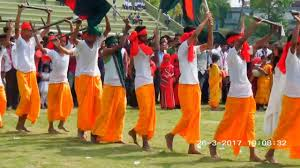 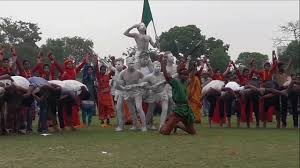 Display
Parade
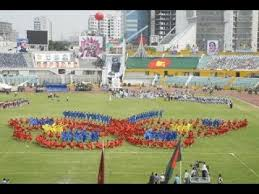 March-past
Show
School childrens,scouts and girl guides take part in various display to entertain thousands of spectators.
Now read the following words and try to understand the meaning---
Open at page 36-37 from EFT
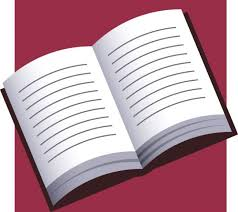 Read the text silently within 7 minutes to know about Independence Day
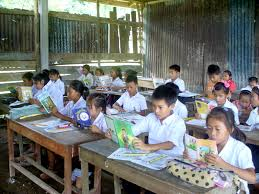 Now work in pair
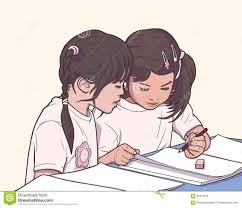 Mach the words with their meanings
Acts of performing skills
To light up
in a similar way
A strong feeling of excitement
a person who is watching an event
Ans :
Fervour
Alike
Spectator
Display
illuminate
Dear students now work in group
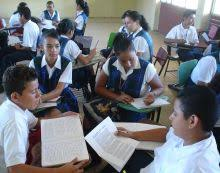 Write in brief , how you have celebrated this year’s Independence Day at your school .
Evaluation
Answer the following questions.
1.   What do you know about VDP ?
       2 .  What is Independence Day ?
       3 .  Who place the floral wreaths on behalf of the nation ?
Dear students, remember
The seven pairs of walls of the National Memorial mark the seven successive stages of Bangladesh's independence movement .
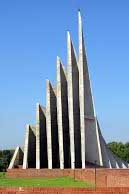 1971  Liberation war
1969  Mass uprising
1966  Six point movement
1962 Education movement
1956  Constitutional movement
1954 United front election
1952 Language movement
Refresh…
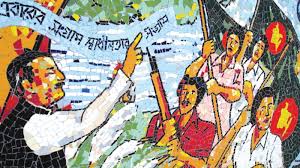 Bangabandhu Sheikh Mujibur Rahman, the great hero of independence and the architect of independent Bangladesh, in his historic speech on March 7, 1971, called for a great war of liberation.
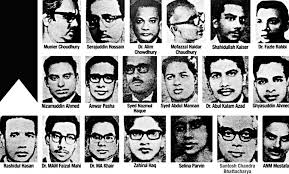 Three million Bengalis were martyred in a long and bloody 9-month war
With 93,000 Pakistani troops, General Niazi was forced to surrender unconditionally to the joint forces.
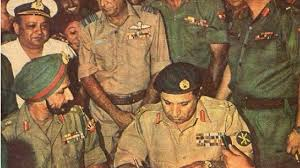 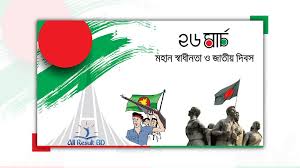 In exchange for the blood of millions of martyrs and the honor of thousands of mothers and sisters in the war of liberation, we have today's independent map and red-green flag.
Home Work
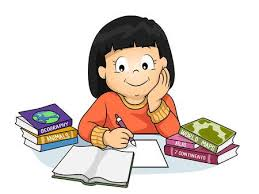 write a short paragraph  about independence day.
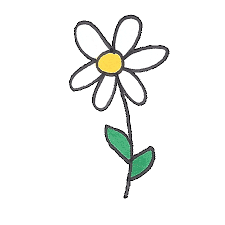 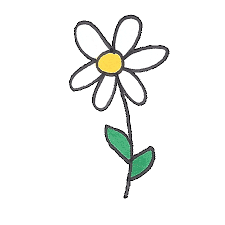 Thanks to all
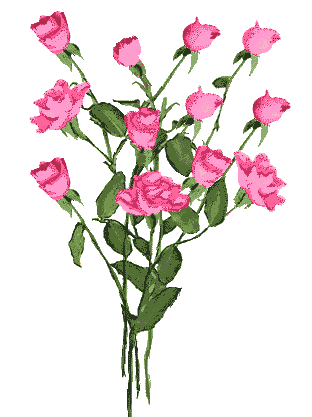